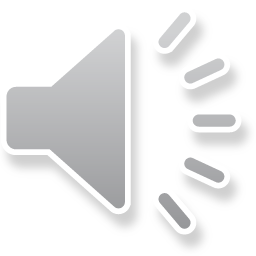 Pablo Picasso
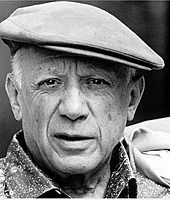 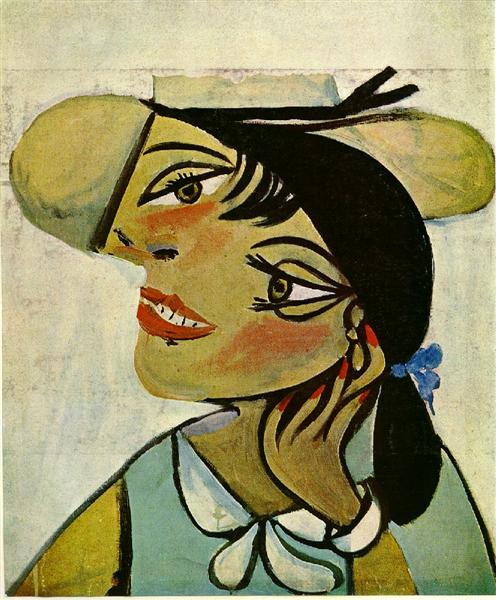 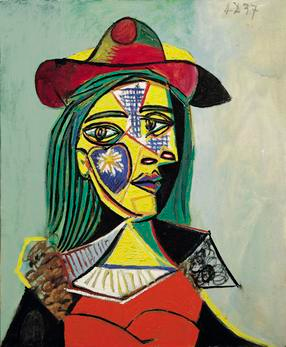 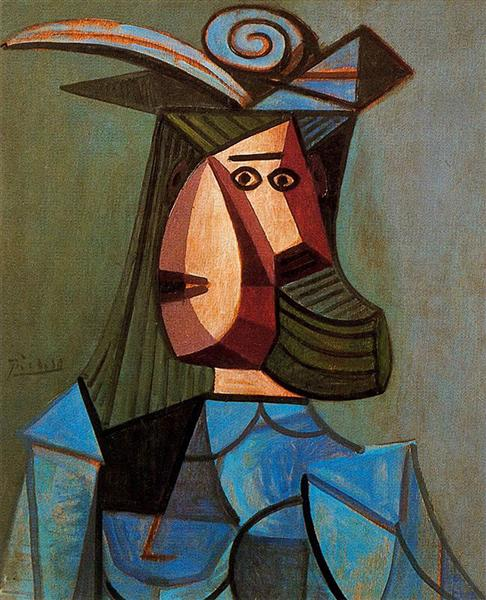 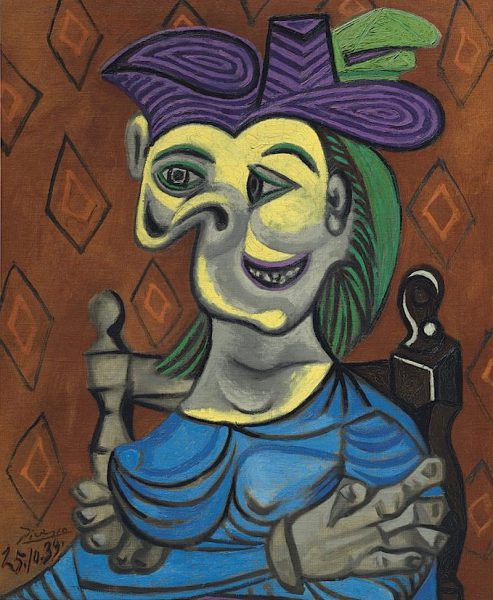 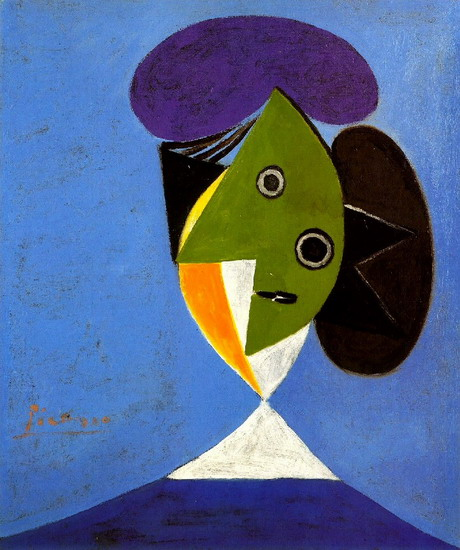 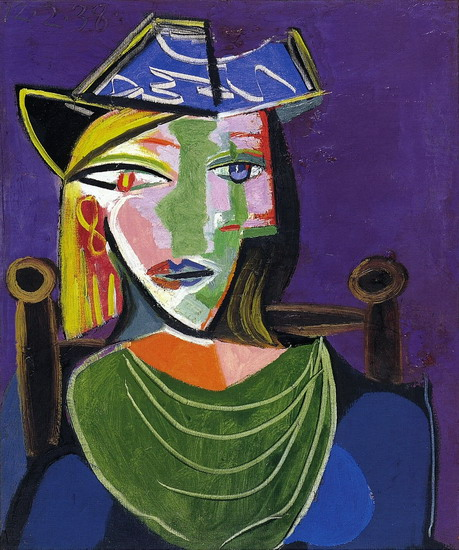 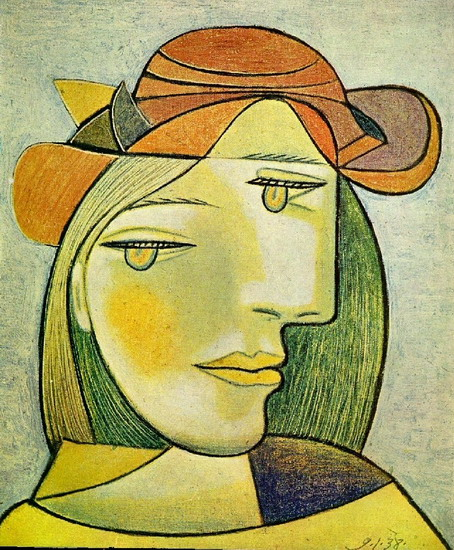 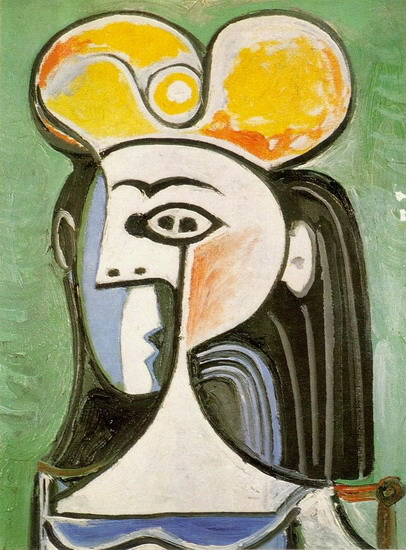 Kaj potrebuješ?
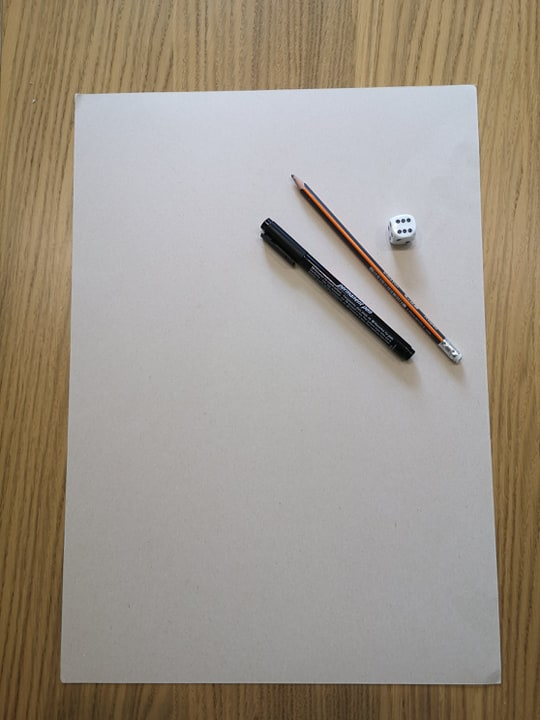 list 
risalni list ali barvni papir -velik ali manjši

Svinčnik

črn (temen) flomaster

igralna kocka
Navodila
PREIZKUSI  SE   V  VLOGI umetnika, umetnicE. 

Igralna kocka ti bo pomagala ustvariti podobno umetnino,  kot  jih  je  ustvarjal  Picasso. 

Tvoja naloga je, da slediš navodilom. 
Zdaj pa – VRZI KOCKO!
1. met  - oblika obraza
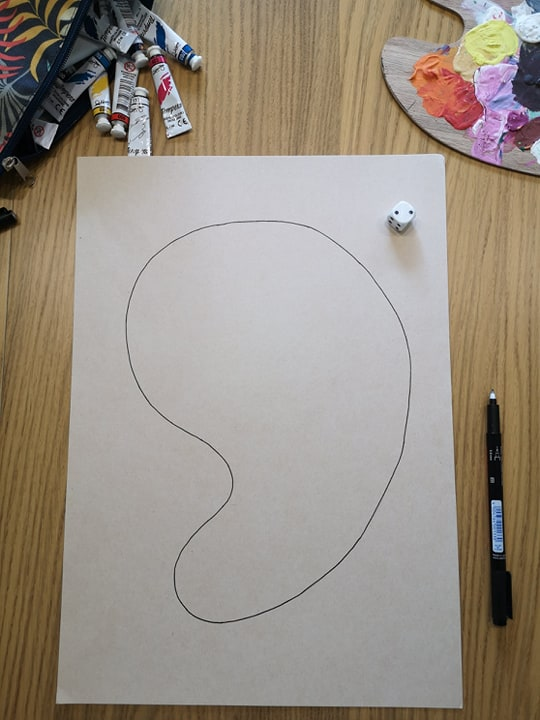 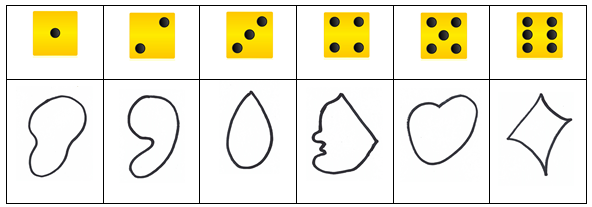 2. met  - levo oko
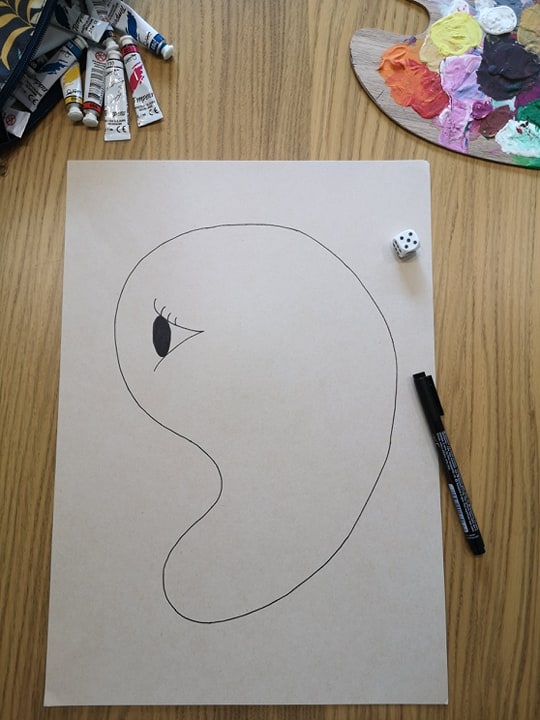 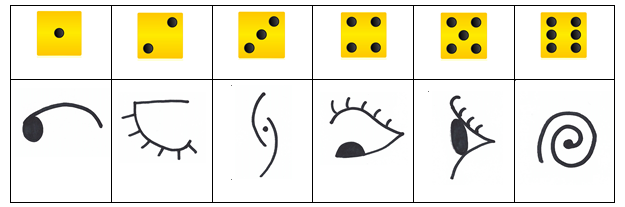 3. met  - desno oko
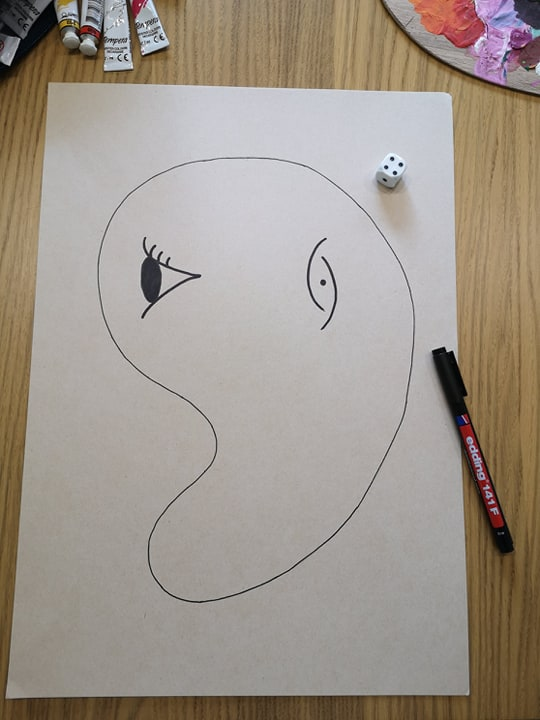 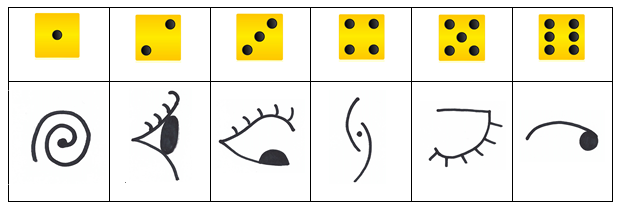 4. met  - nos
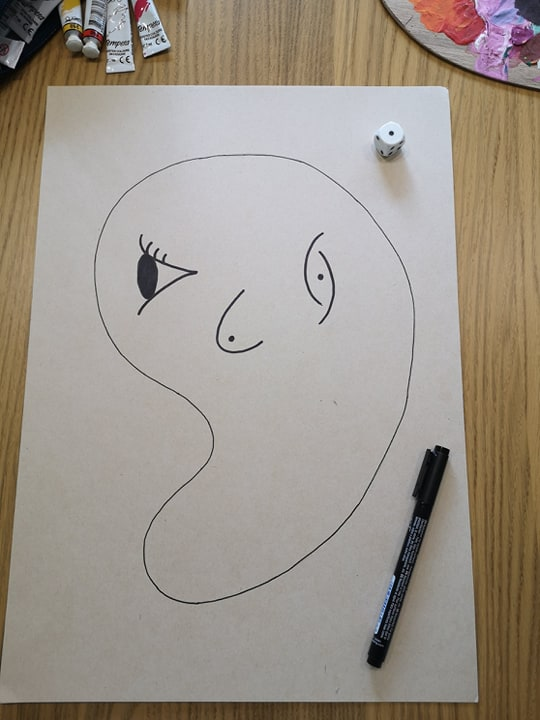 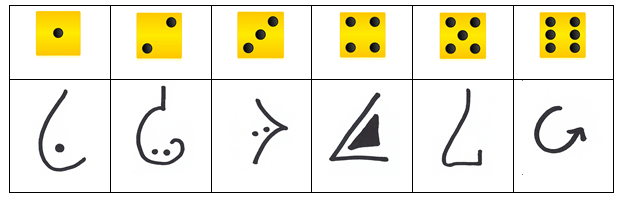 5. met  - usta
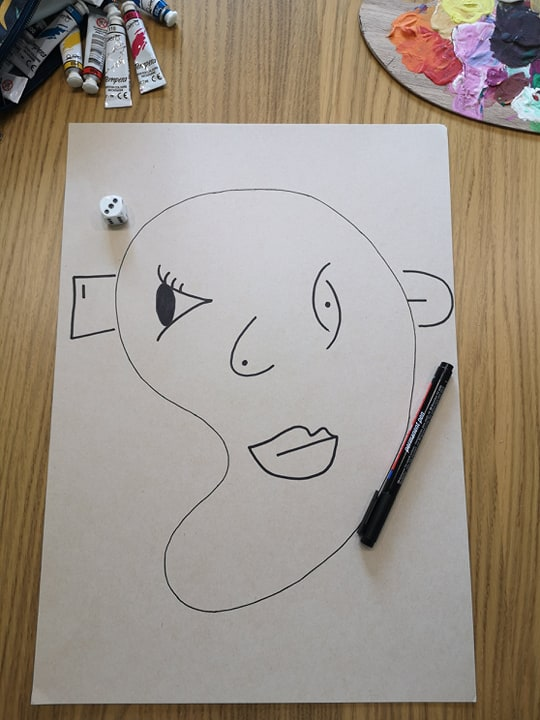 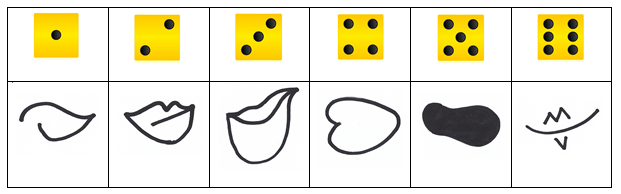 6. met  - desno uho
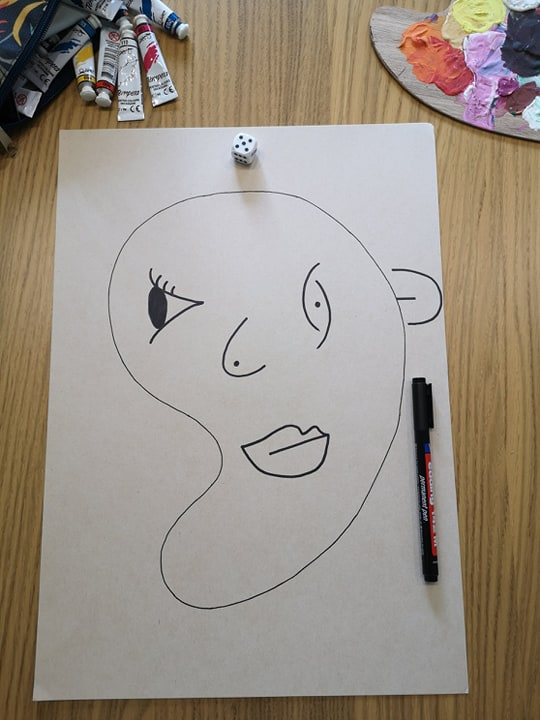 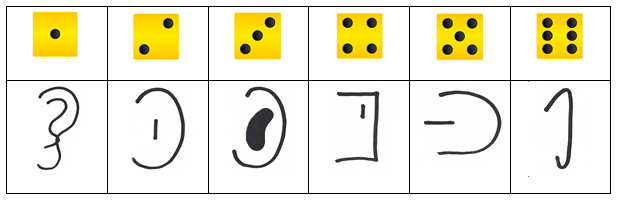 7. met  - levo uho
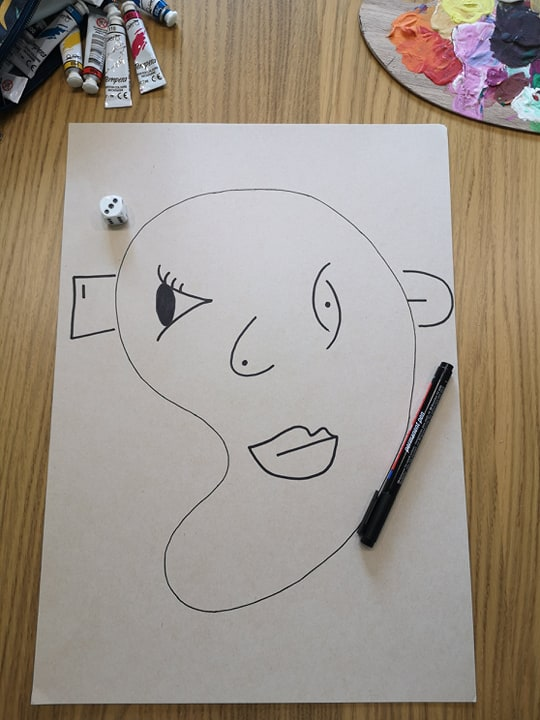 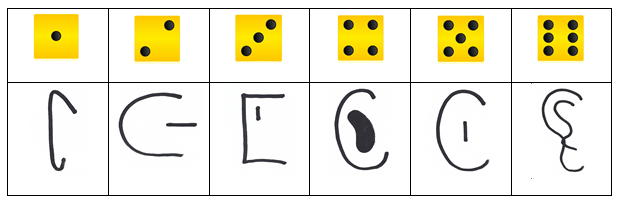 Razdelitev
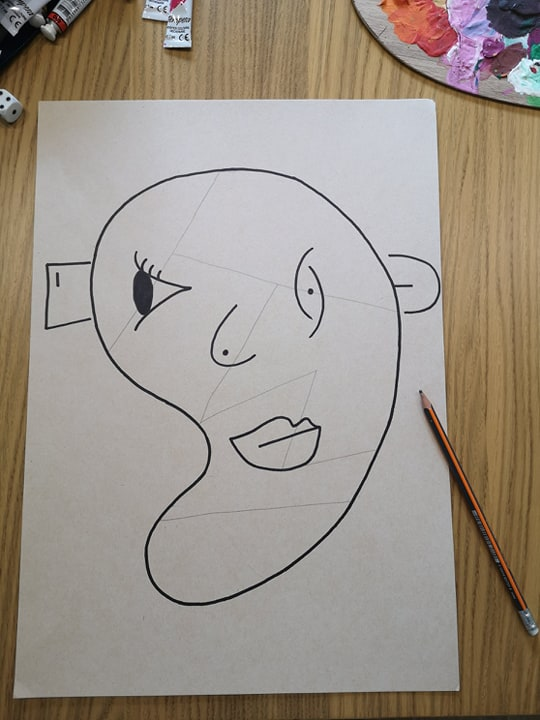 S  svinčnikom  razdeli  
obraz  na  različne  oblike.
Zapolnitev
Z voščenkami ali barvicami  ali 
flomastri… LAHKO TUDI Z vodenimi 
ali tempera BARVICAMI  zapolniŠ  
te  oblike.

Sama sem izbrala zapolnitev z 
različnimi črtami IN BARVAMI. 

Pazi, da ne boš izbral/a temnih
barv, saj se sicer prej narisana
čutila, ne bodo videla.
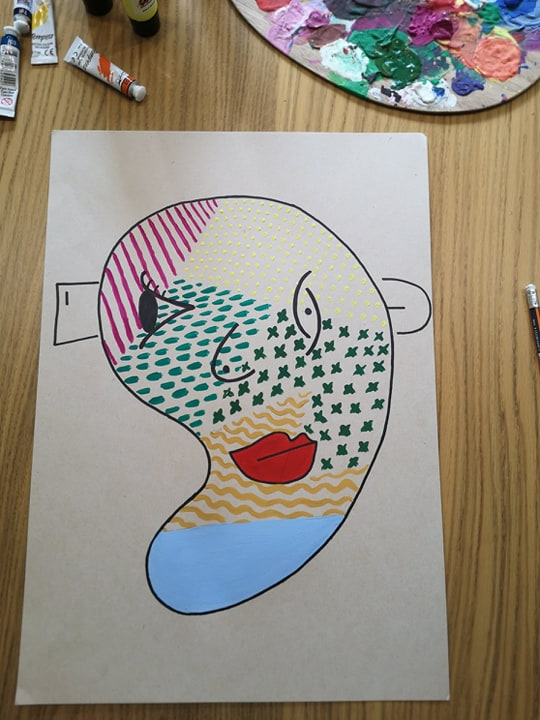 Nekaj smo pozabili!
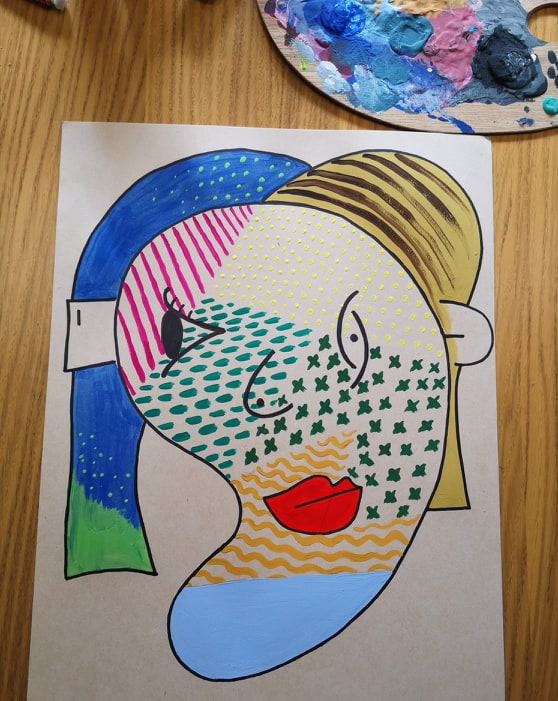 DORIŠI  LASE.
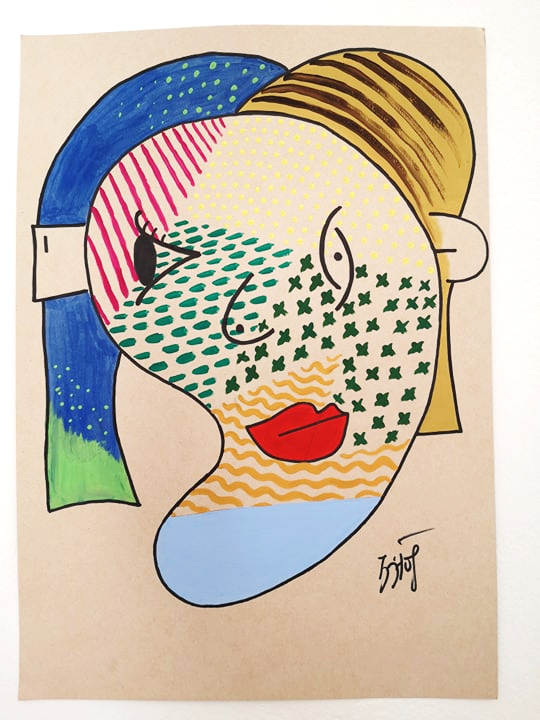 Vsak umetnik svojo umetnino poimenuje in ji doda svoj podpis. 

To je tudi tvoja naloga sedaj.